Мир профессий
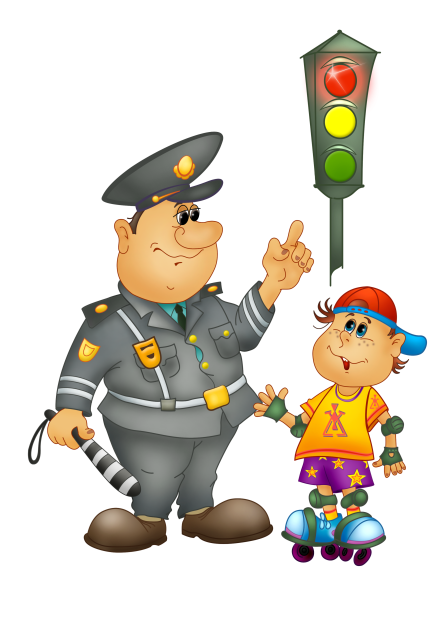 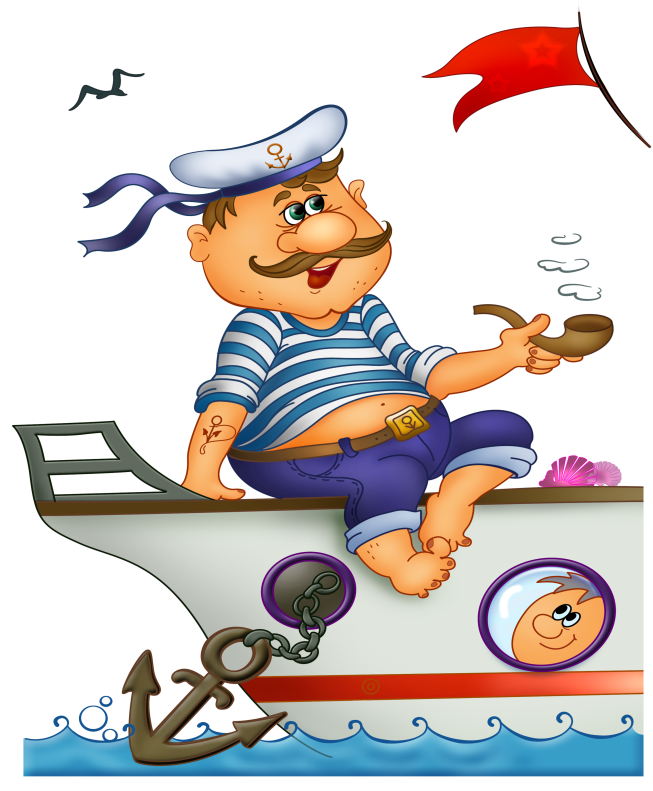 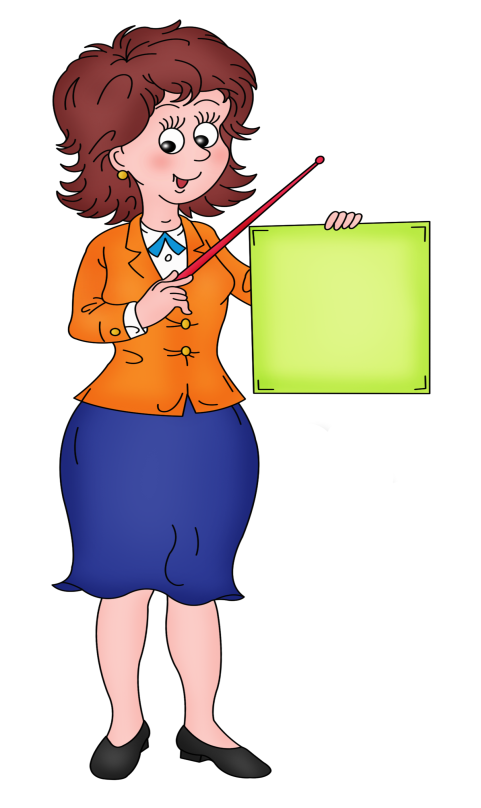 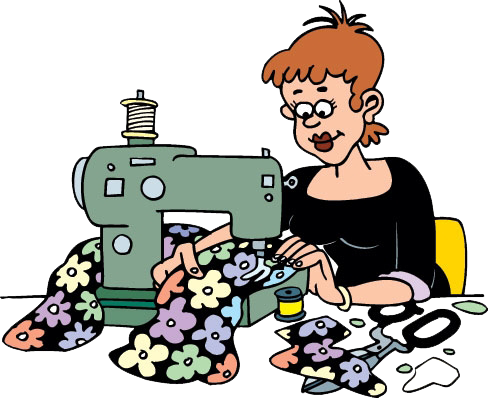 Вокруг нас много взрослых людей, почти все они имеют  какие либо обязанности ,выполняют определённую работу.  Каждый из них имеет профессию.
Чтобы получить профессию нужно учиться. Сначала в школе.
Затем в училище или в других учебных заведениях.
Ты уже решил кем хочешь стать?
врачом
Или водителем
космонавтом
актёром
Машинистом электропоезда
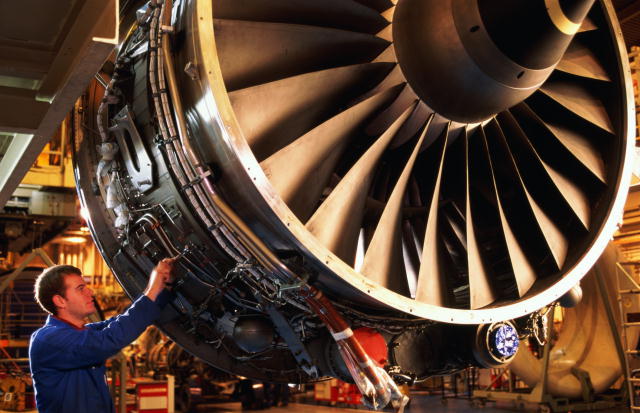 механиком
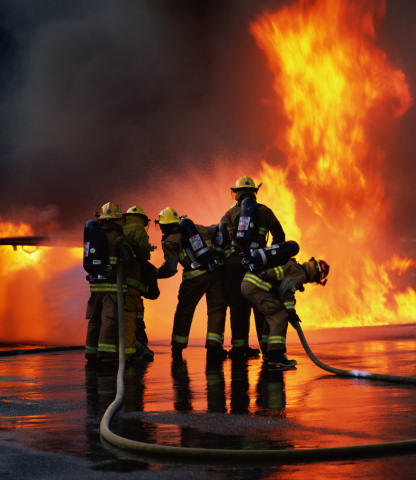 пожарником
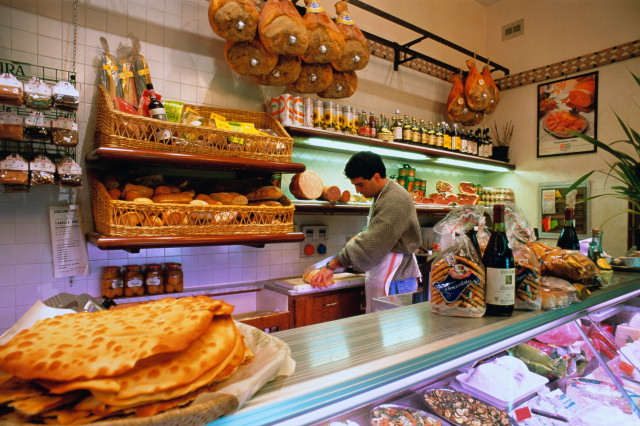 Или продавцом
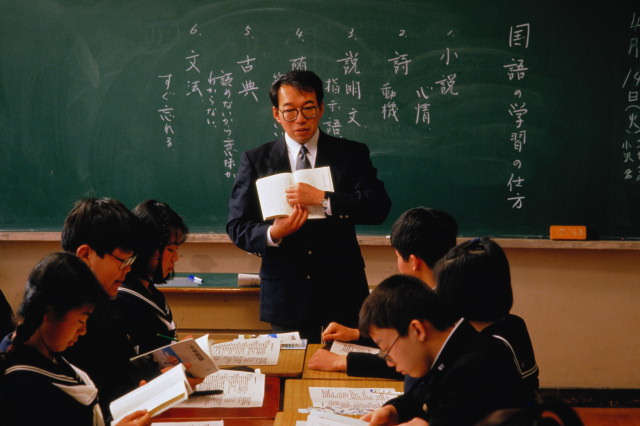 учителем в школе
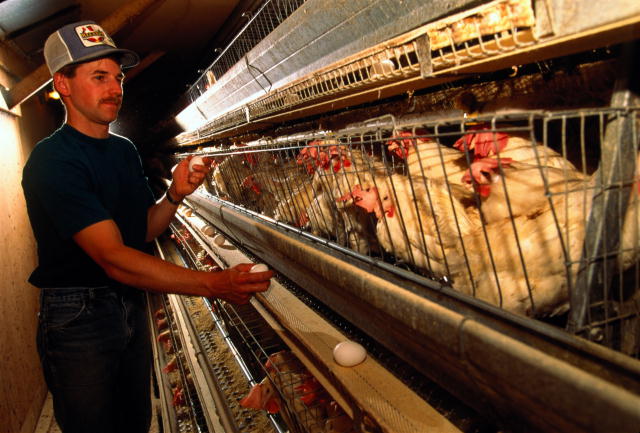 Или фермером в селе
Знай , что любая профессия требует от человека,   знаний , терпения,   и трудолюбия.
Русские народные пословицы гласят:
-Труд человека кормит, лень портит.

-У ленивого что на дворе, то и на столе.

-Рабочие руки не знают скуки.
Презентацию подготовила:
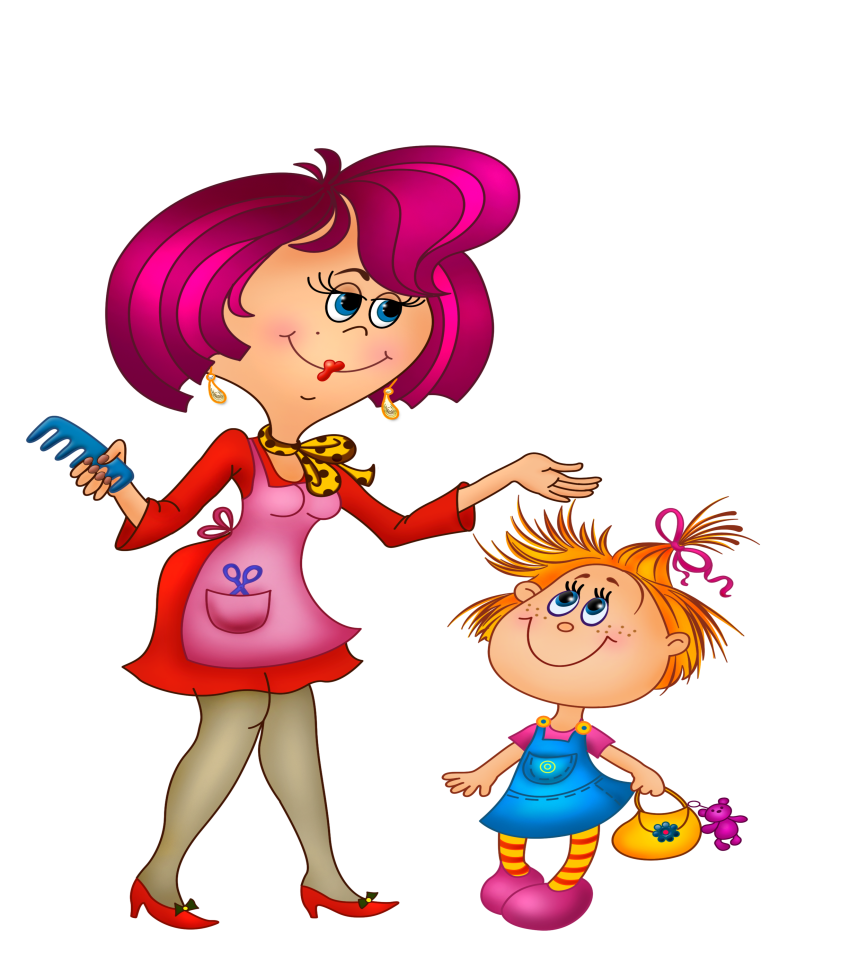 Воспитатель Насонова Н.А.
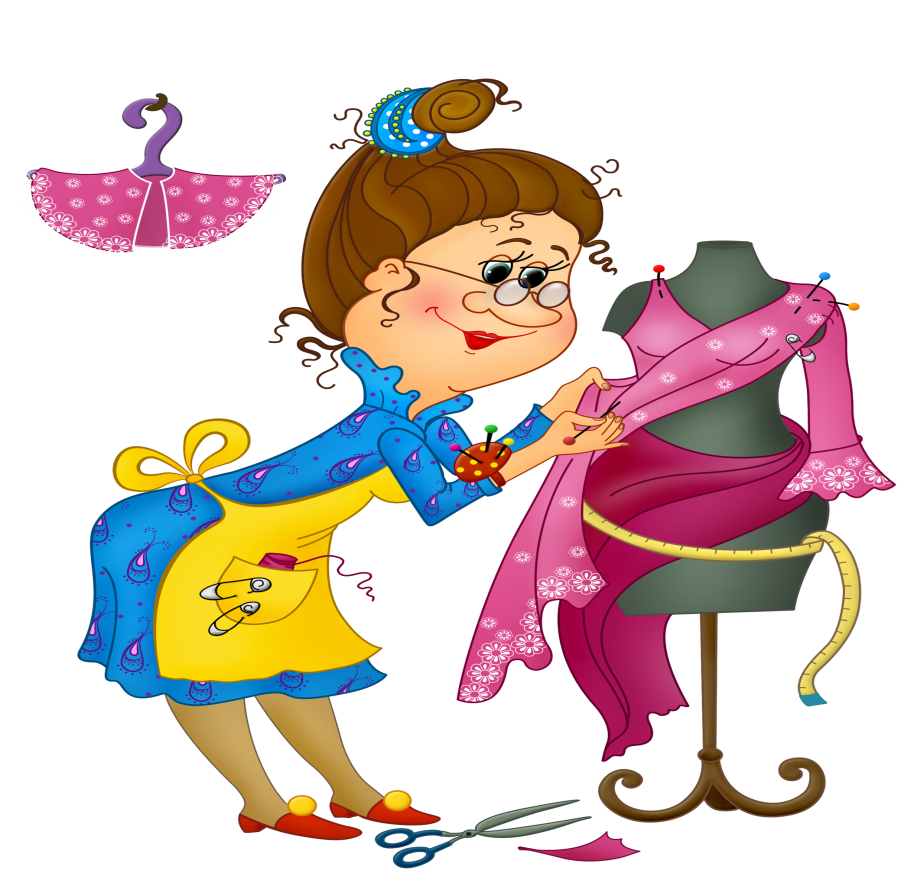